1.1 Characteristics of Life (p.3)
______________________________

______________		(Nerve cell)
______________		(Nervous tissue)
______________		(Brain)
____________________	(Brain, Spinal cord…etc)
_______________		(Human)
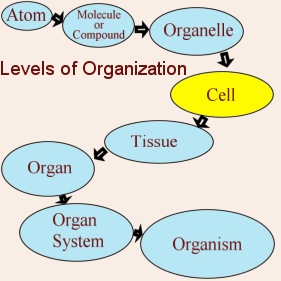 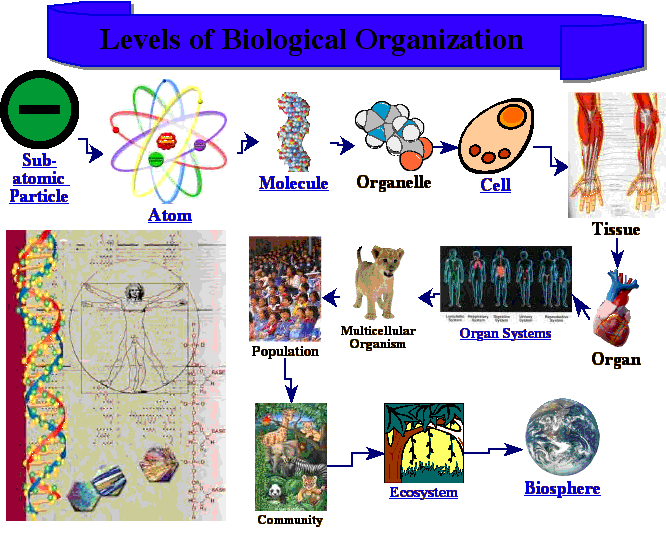 2.  Living Things Acquire Materials and Energy
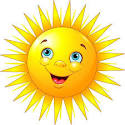 ____________ is the capacity to do work.

Living things cannot carry on life’s activities without an __________ source of materials and ____________

______________ or ________________use carbon dioxide, water and solar energy to make their own food

______________ (humans) acquire materials and energy when they eat.
3.  Living Things Reproduce
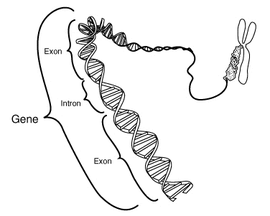 _____________ creates _____________.

____________ in the form of ______________ (deoxyribonucleic acid) allow cells and organisms to reproduce.

______________ is all the chemical reactions in the cell.

Reproduction can be ___________(mitosis) or ______________ (meiosis).
4.  Living Things Respond to Stimuli
_______________ (a stimulus) is a change in the internal or external environment that a sensory receptor can detect.

__________________ is the response to a stimulus.

Behaviour is generally a response designed to 	__________________, 
	__________________, and/or 
	__________________.
5.Living Things are Homeostatic
____________________ means “staying the same.”  It is the relative constancy of the body’s internal environment.

All organ systems work together to maintain ___________________.

Ex:  Humans try to maintain a body             temperature of __________ C regardless of        how hot or cold the _______________ is.
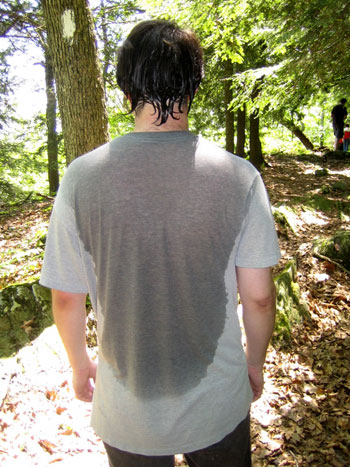 6.  Living Things Grow and Develop
____________________ is the increase in the size and often the _________________ of cells.

Growth is a part of ___________________.

_____________________ is all the changes that take place between conception and death.  (Ex:  egg, zygote, embryo, fetus, baby, adolescence, adulthood, aging).
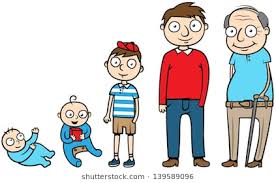 7.  Living Things are Adapted
___________________ are modifications that make an organism suited to its way of life.

____________________ is the process by which a species changes through time.

__________________ are groups of                       similarly constructed organisms that can         interbreed.

_________________ is the key to the diversity of life.
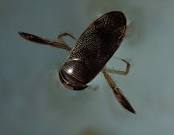